Standortmarketing Baden
Auszug aus der Wirtschaftsbroschüre
Status Quo Standortmarketing Baden
Mitglied  Schweiz Tourismus, Swiss Cities, Wellness-Label STV
10 Jahre in Tourismusregion Zürich (TRZ), gute Kooperation mit gelungener  Angebotsbündelung und flächendeckend eingeführter City Tax
 IG Hotels Region Baden seit 2009, mit erfolgreichen Kampagnen
 Jahresbudget CHF 1.6 Mio, zusätzlich aus Koop. CHF 0.2-0.5 Mio.
 20 MA für Tourist Office, Freizeit, Ticketing, Stadtführungen
 2 MA für Marketing und Firmenpflege
 gute Entwicklung: Logiernächte, Festivals, MICE
 nahes Potential: Thermalquellen
Standort Baden
Statements
Statements
Statements
Statements
Statements
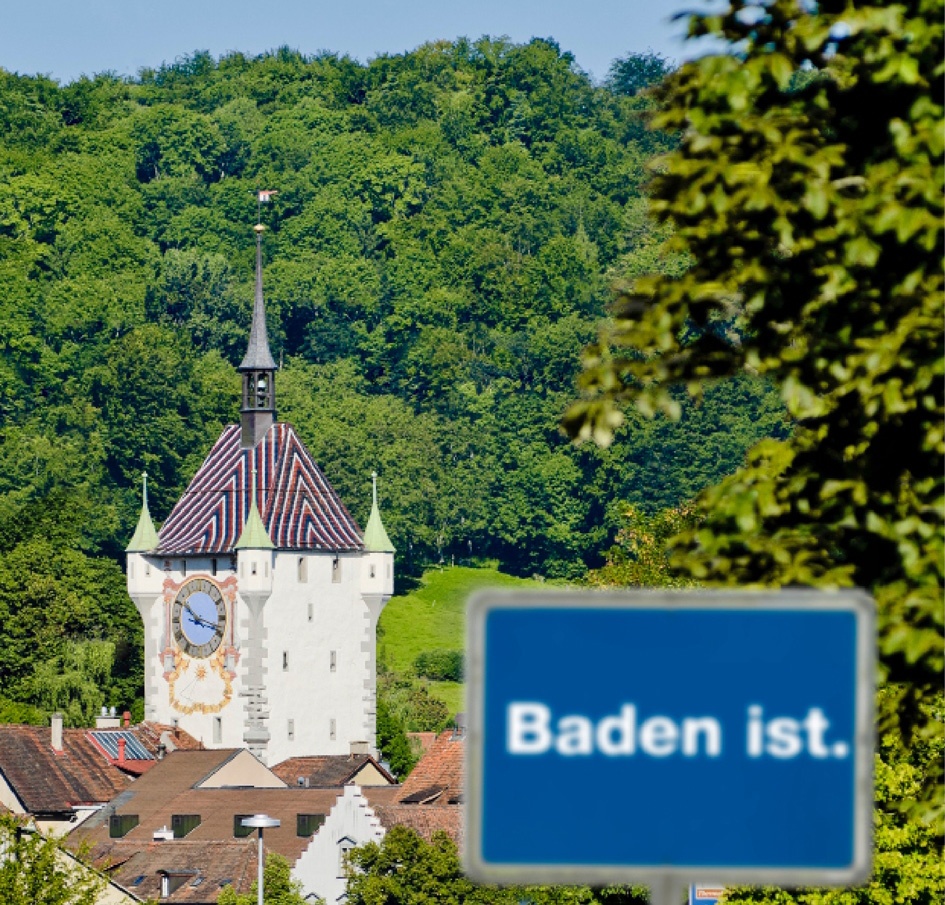 Herzlichen Dank!